Welcome to Grade 9
Ms. Ng’s Class
BLOG:
http://kodiaksgrade9.weebly.com/
D2L:
D2l.cbe.ab.ca
Today’s Schedule
Wednesday/ Thursday
Today’s Objectives:
Introductions
Emergency Procedures
School Handbook 
Timetables & Option Change
Absentees & Lates
Electronic Device Policy & Wifi
Locker Distribution
Scavenger Hunt
SMART Goals
Organize Math Starter Duotangs
Forms & Deadlines (handed out at end of day)
Ms. Ng (like MISS ING)
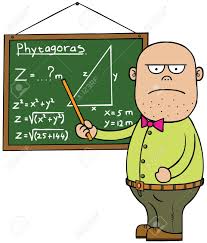 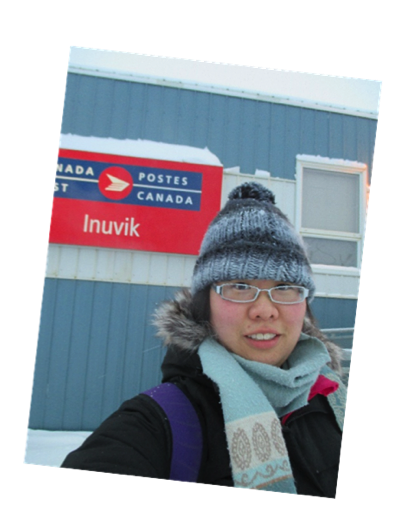 A Little Bit About Me
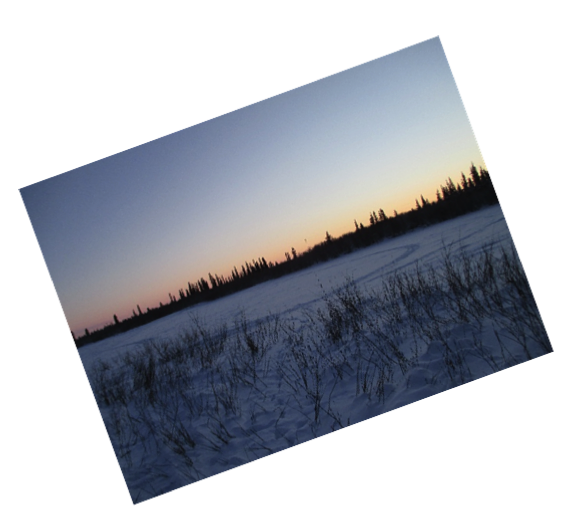 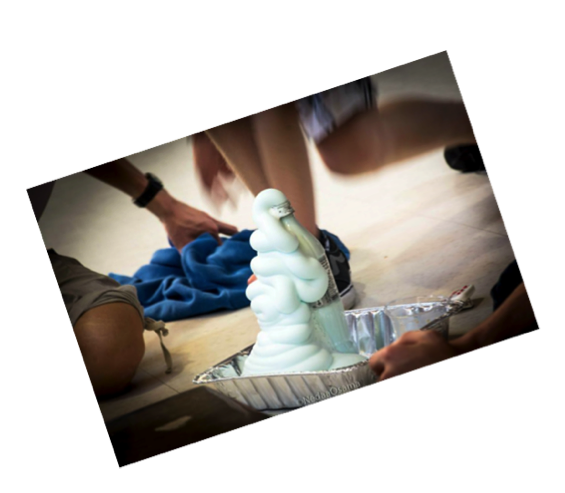 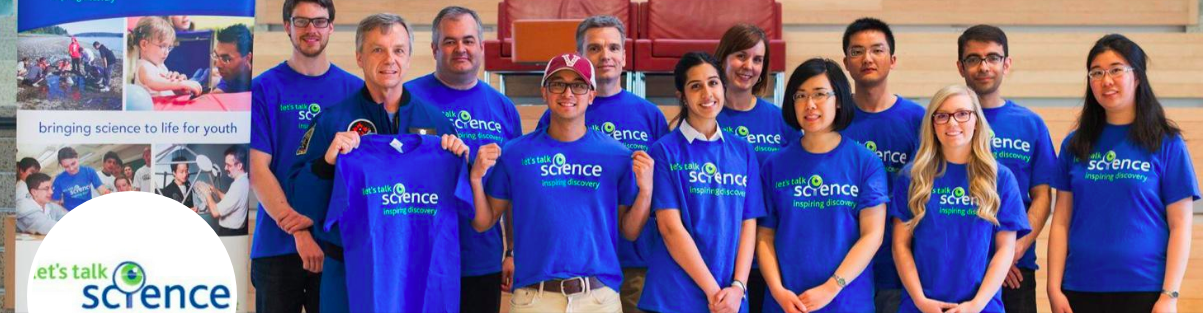 Fire and Evacuation Route
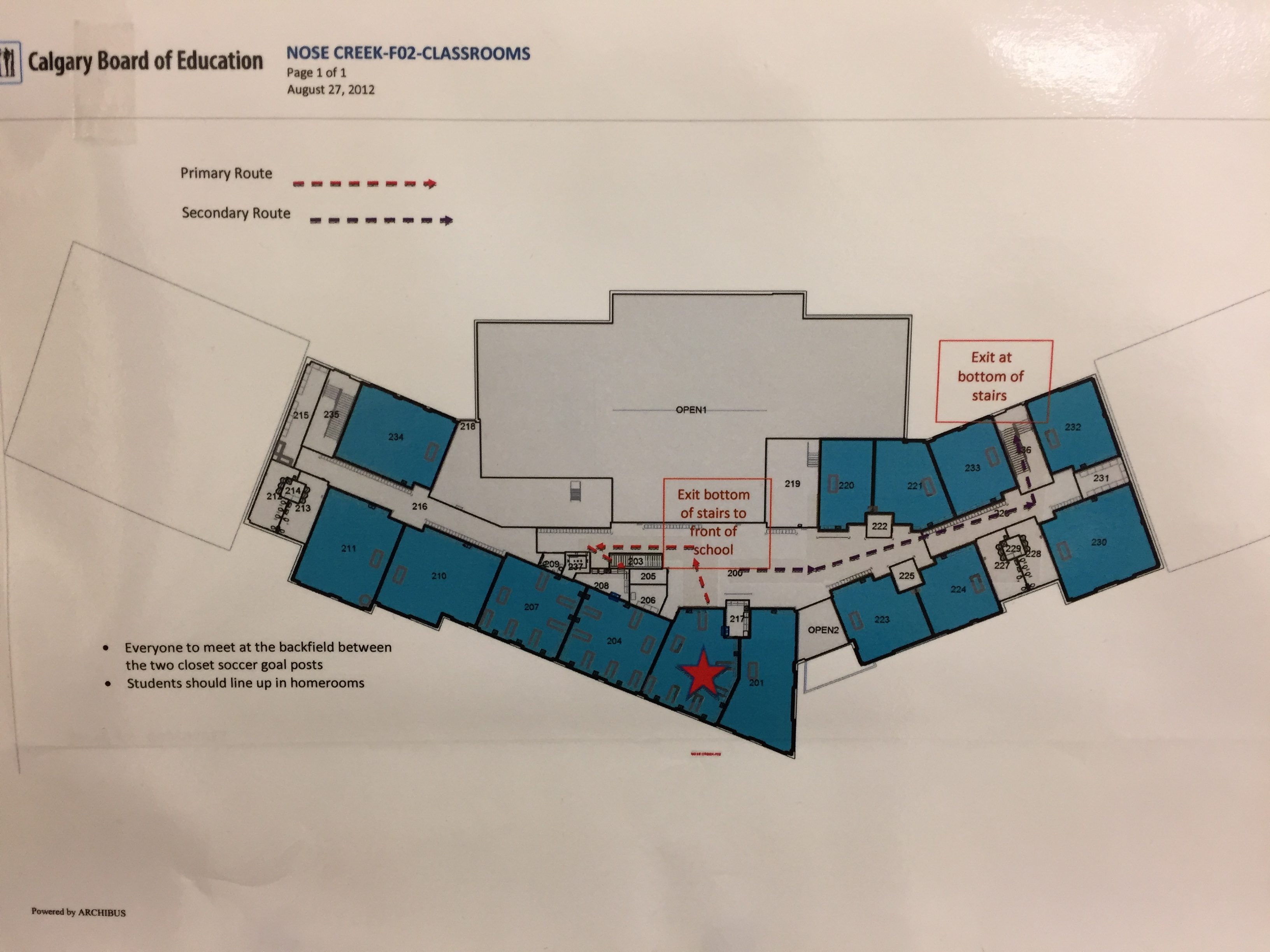 Lockdown Procedures
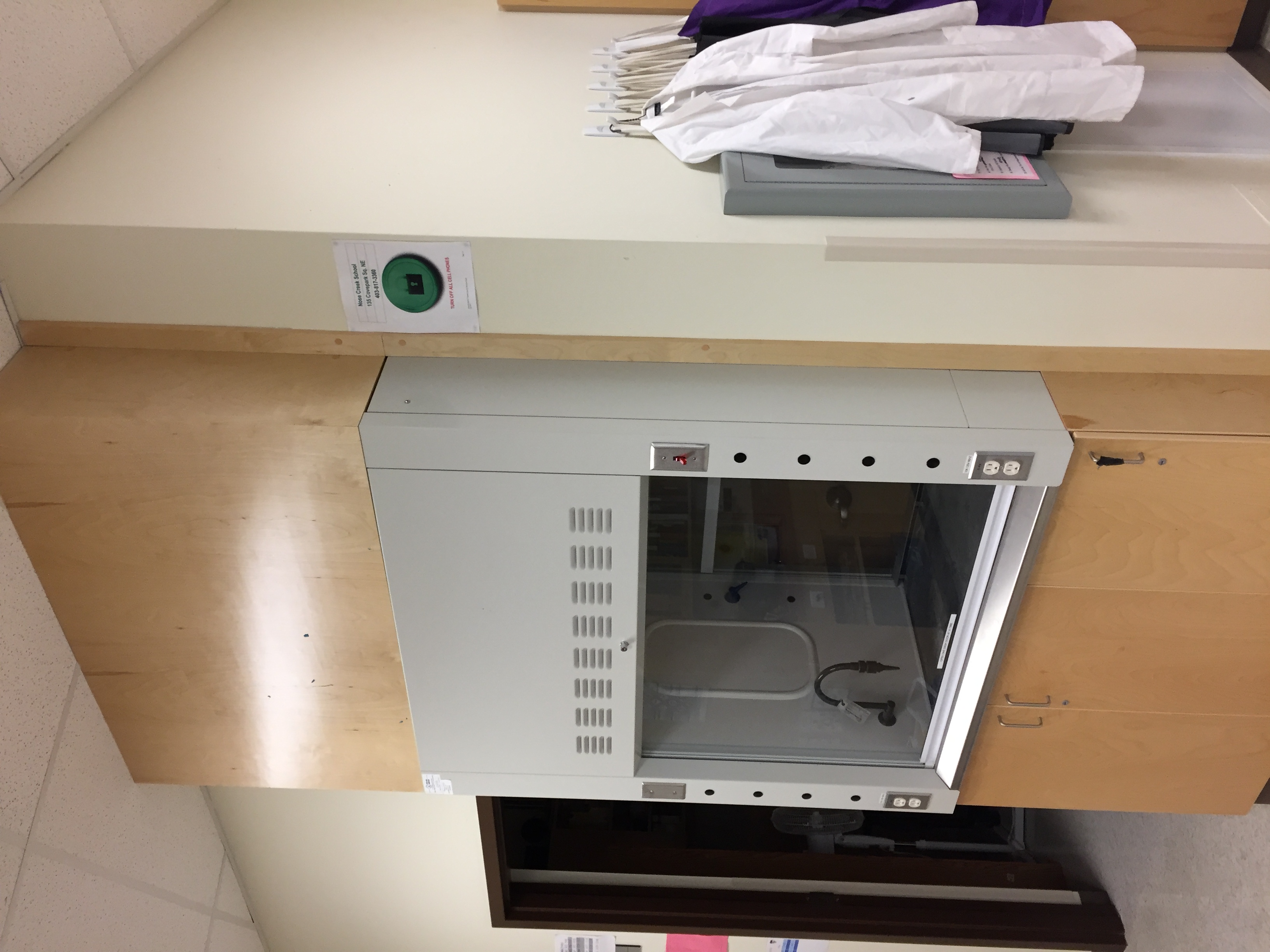 Lockers
Each student in Grades 4-9 is issued a hallway locker and lock. Non-school issued locks will be removed. Students are responsible for the cleanliness and security of their belongings – do not share your locker combination with anyone! All locks will be collected at the end of the school year, lost locks will be charged $7.00 to whom they were issued. Students may go to their lockers in the morning, at nutrition break, during lunch and after school. Students should ensure that they collect all necessary materials for their upcoming classes at these times.
Bell Schedule
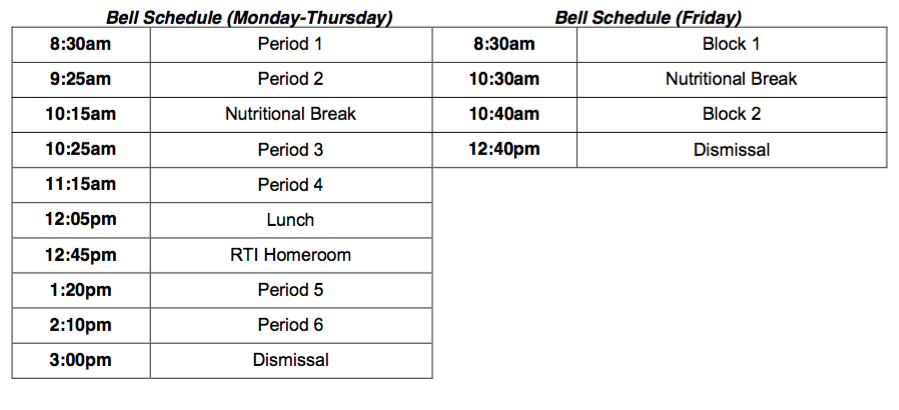 [Speaker Notes: LUNCH BELL CHANGE]
Timetable
School Handbook
Electronic Device Policy & WIFI
http://www.cbe.ab.ca/programs/technology-for-learning/Pages/get-connected.aspx#cbe-student
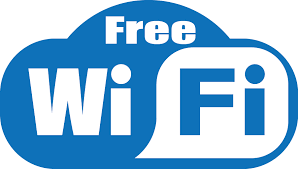 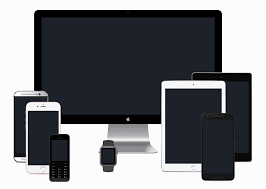 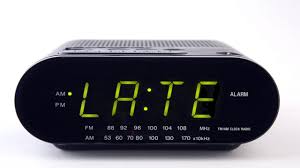 Absenteeism or Lates
Lates - Go to the office for a late slip in order to be allowed into the classroom
Absent - Have parents/ guardians call in to let the school know where you are
Holiday - let the school and your teacher know ahead of time so we can keep you up
Students are responsible for missed work!
General Expectations
Participate!  If you have something to contribute, raise your hand and avoid side conversations.
Be respectful
This is a safe space!
[Speaker Notes: POPSICLE STICKS]
What you can expect from me
Respect
Clear expectations from students
Notes, assignments, quizzes will be posted on D2L Daily.
Reminders-sign up
Also check for objectives
Remind 101
Text or use the Remind 101 App
Sign up by EITHER: https://www.remind.com/join/498b62 OR Text
@498b62 to
587-333-2789

PARENTS CAN SIGN
UP TOO!
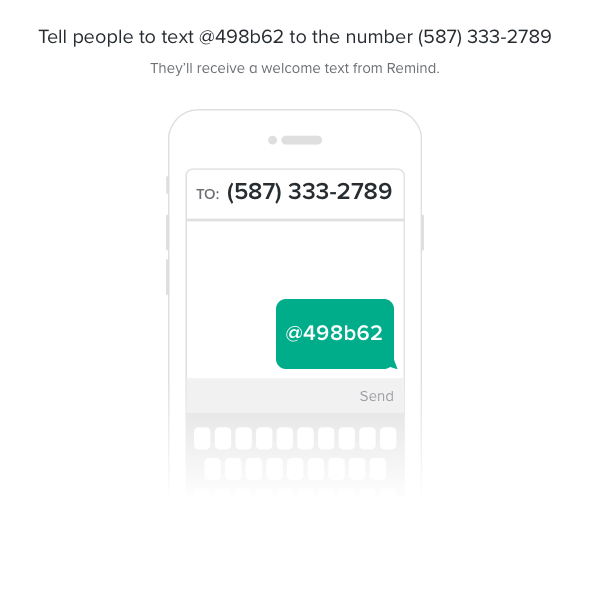 Paperwork
Write your number on the top right hand corner of all paperwork.
Get the forms signed and returned by tomorrow.
Science Bingo!
Find someone in the classroom who knows what the word/picture is or can answer the question. You may only use a person only once (including Ms. Ng). 

Please write the answer and have the person sign the square.
Get To Know You Activity
SMART Goals
S
M
A
R
T
Hand in to Ms. Ng when done.  I will discuss your goals with you in the upcoming days.
Math Starter Duotangs
Each Math class we will start with a math starter problem.
You will record these problems in your Math Starter duotang
You will need to supply looseleaf for your duotangs. 
Do not take your duotangs home!  They should be handed in at the end of each day.
Math Starters
Copy down the Math Starter in its entirety onto a new page each day.  
This will leave plenty of room for you to show your work
Keep your work in order,and date and label with the title. Example: 
	September 4, 2018 Natural Number Pattern
I will check your math-starter notebook periodically.  I may offer comments and suggestions about your work.  If you want, write brief notes to me in your notebook, and I will respond to you.  We can carry on a dialogue about your progress in math.
September 4, 2018 Natural Number Pattern
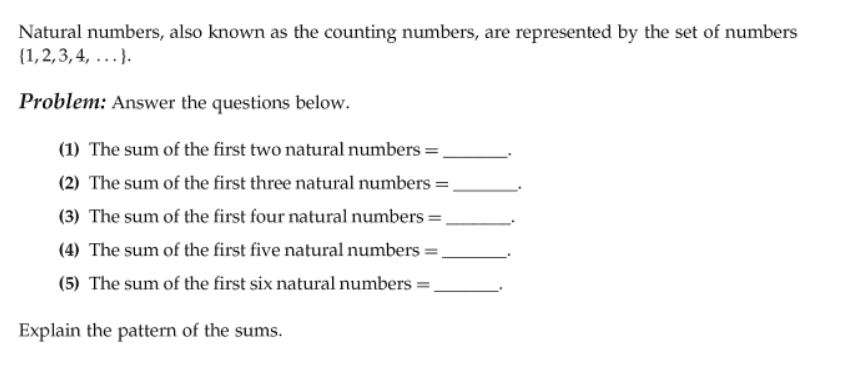 Blog and D2L
BLOG:http://kodiaksgrade9.weebly.com/
D2L: d2l.cbe.ab.ca
-The BLOG will be updated on a weekly basis.  It will update both your parents/guardians and yourselves of what your learning objectives were during the week.
-D2L will be updated daily. Videos, Notes, Assignments, Announcements, Online Quizzes
Check that you can log in.